Safety and Consistency of Subject Attributes for Attribute-Based Pre-Authorization SystemsMehrnoosh ShakaramiRavi SandhuInstitute for Cyber Security (ICS)Center for Security and Privacy Enhanced Cloud Computing (C-SPECC)Department of Computer Science University of Texas at San AntonioNational Cyber Summit June 2019
World-Leading Research with Real-World Impact!
Presentation Outline
2
3
Introduction & Background
Proposed Consistency Levels
Discussion, Conclusion and Future Work
Introduction & Motivation
1
Prposed levels in a glance
Level details and properties
Special Cases
What has been done? What to do next?
What is Attribute Based Access Control?
Why I should care about consistency problem?
3
Preliminary Results
The text demonstrates how your own text will look when you replace the placeholder text.
Introduction
Access control imposes restrictions on subjects’ access to protected objects according to specified policies.
SUBJECT
Generally an individual, process, or device causing information to flow among objects or change to the system state.
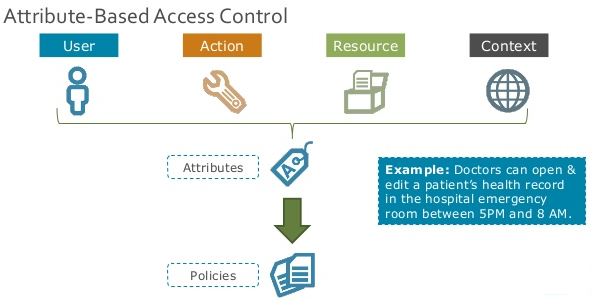 OBJECT
System-related protected entity (e.g., devices, files, records, tables, processes, programs, domains) containing or receiving information.
Policy
A set of rules which regulates access of subjects to protected objects in the system.
Mehrnoosh Shakarami
NCS 2019
3
Introduction (cont’d)
Consistency Problem: incorrect access decision resulted from following challenges in a decentralized system:
Asynchronous nature of distributed systems.
Cached values of attributes.
Network and system failures
Incremental assembly of subject attributes
Differing validity periods for subject attribute values
Mehrnoosh Shakarami
NCS 2019
4
Motivating Example
Mehrnoosh Shakarami
NCS 2019
5
Presentation Outline
2
3
Introduction & Background
Proposed Consistency Levels
Discussion, Conclusion and Future Work
Introduction & Motivation
1
Prposed levels in a glance
Level details and properties
Special Cases
What has been done? What to do next?
What is Attribute Based Access Control?
Why I should care about consistency problem?
3
Preliminary Results
The text demonstrates how your own text will look when you replace the placeholder text.
Consistency Levels
Five increasingly powerful consistency levels each of which imposes more restrictive constraints on timing and sequencing of attribute revocation checks
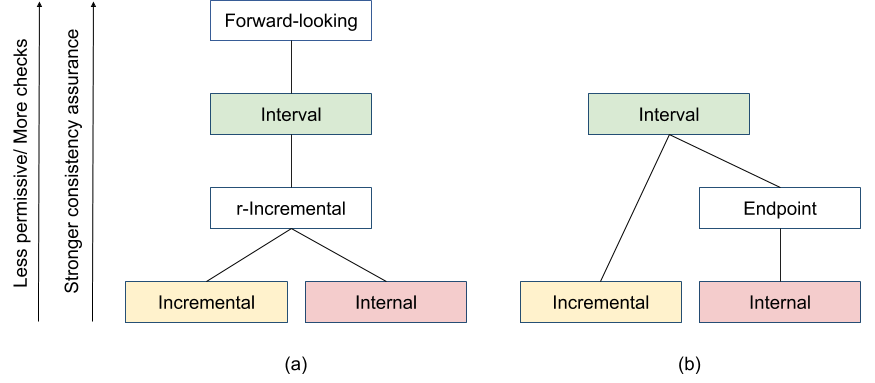 © Mehrnoosh Shakarami
NCS 2019
7
Problem Statement
We assume that an ABAC model is in place, on top of which we define our consistency notions.
The value of a subject attribute is referred to as a credential which requires to have a determined lifetime interval.
We refer to the set of subjects credentials available at the decision point as the view of the decision point.
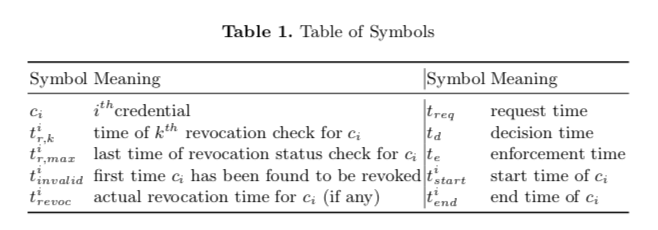 © Mehrnoosh Shakarami
NCS 2019
8
Incremental Consistency
The most permissive level: each credential has been validated once before the decision time
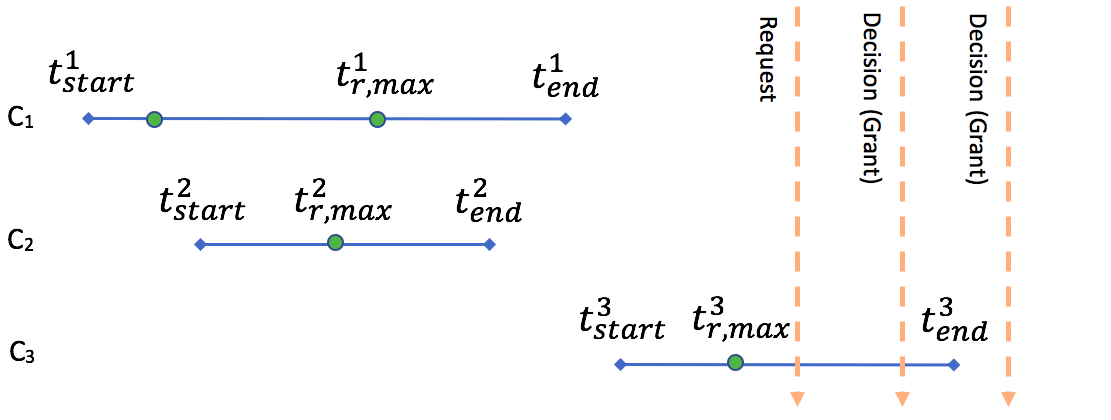 © Mehrnoosh Shakarami
NCS 2019
9
Internal Consistency
Lifetime overlap of all credentials guaranteed. If a credential is revoked, this revocation should happen after all credentials have started.
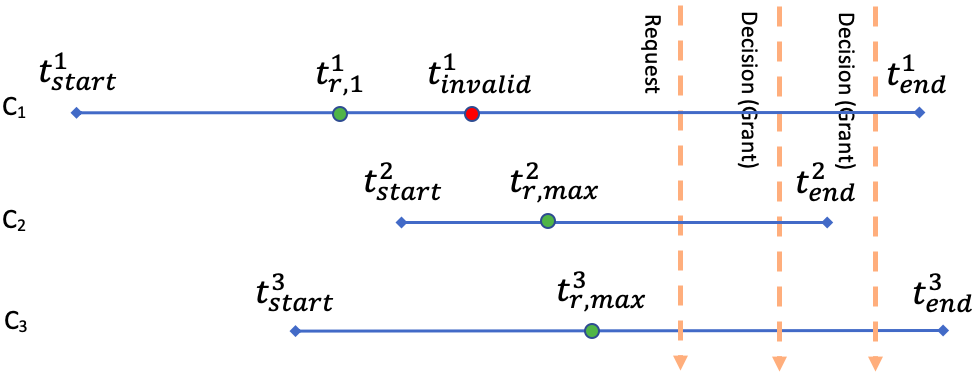 © Ravi Sandhu
NCS 2019
10
Restricted Incremental Consistency (r-Incremental)
No expired credential is accepted, lifetime overlap of all credentials are guaranteed.
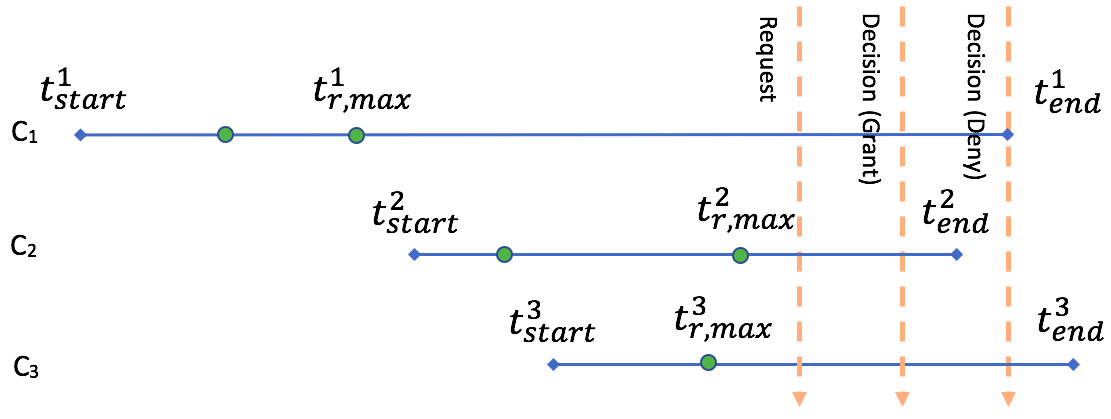 © Mehrnoosh Shakarami
NCS 2019
11
Interval Consistency
All relevant credentials are valid simultaneously during some time interval.
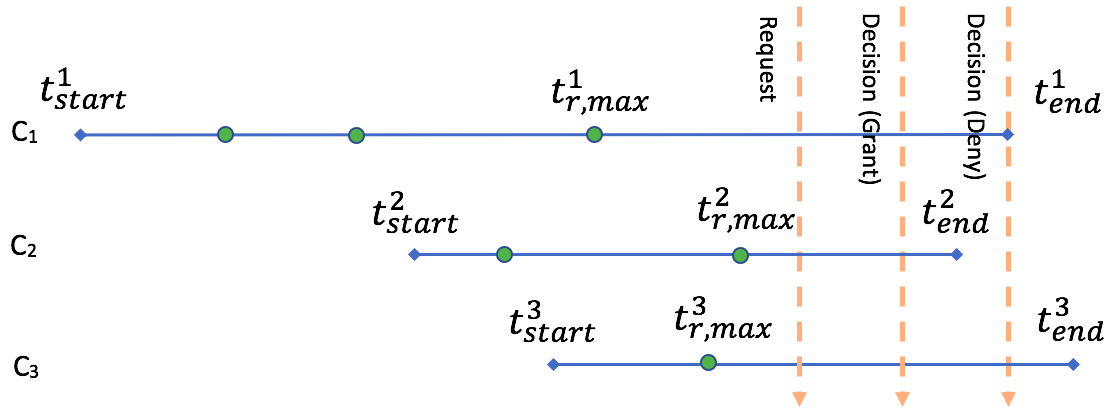 © Mehrnoosh Shakarami
NCS 2019
12
Forward-looking Consistency
All credentials have been valid simultaneously at some point after the request time.
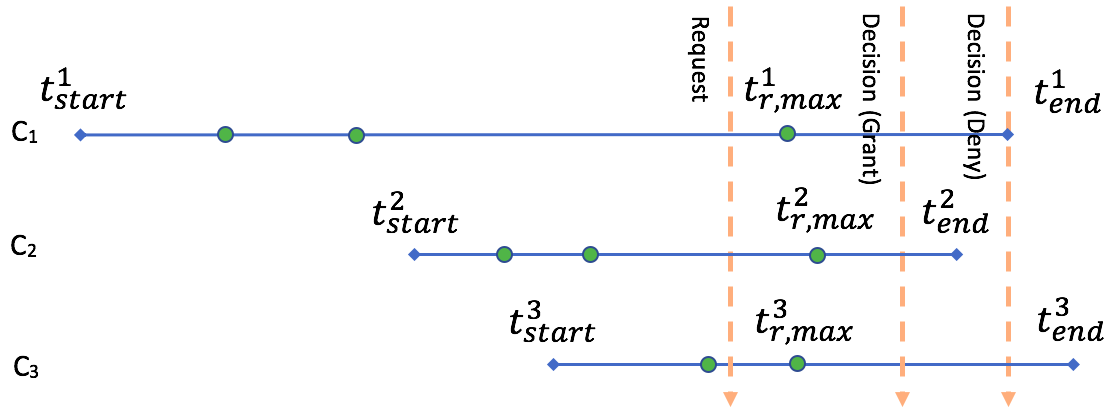 © Mehrnoosh Shakarami
NCS 2019
13
Presentation Outline
2
3
Introduction & Background
Proposed Consistency Levels
Discussion, Conclusion and Future Work
Introduction & Motivation
1
Prposed levels in a glance
Level details and properties
Special Cases
What has been done? What to do next?
What is Attribute Based Access Control?
Why I should care about consistency problem?
3
Preliminary Results
The text demonstrates how your own text will look when you replace the placeholder text.
Discussion and Conclusion
Our proposed levels of consistency could be applied on:
Short-lived vs. long-lived credentials
Different revocation scenarios
Considering enforcement time

Proposed approach provides:
Precise definition of safety and consistency
Foundational rigor and precision
Higher safety assurance
© Mehrnoosh Shakarami
NCS 2019
15
Future Work
Moving toward Freshness checking vs. Revocation checks
Consider other access control information could be stale as well
Develop models for ongoing authorization
Mehrnoosh Shakarami
NCS 2019
16
Questions?
Mehrnoosh Shakarami
17